DESAFIO RAPS – AÇÕES PRESENCIAIS-- DEBATES --
Elen Arruda
Felipe Alencar
Laís Garcia
Laís Souza
Mariana Muniz
Bruno Magalhães
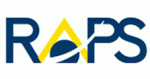 SÃO PAULO – SP
Agosto de 2016
Introdução
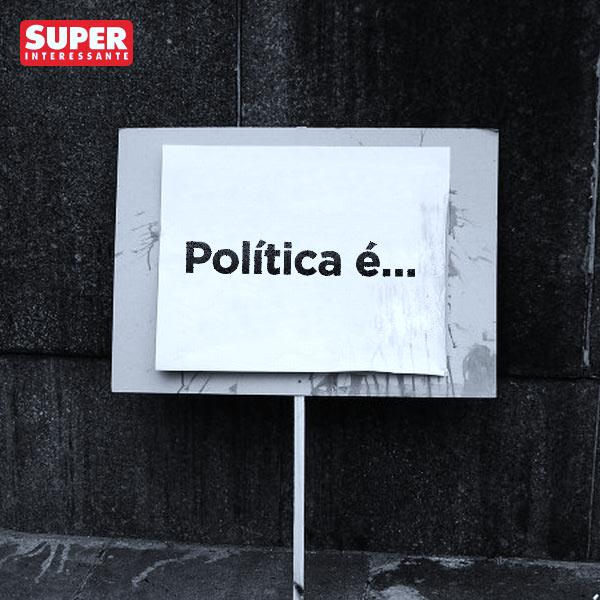 Busca de soluções através da compatibilização de interesses, ou seja...
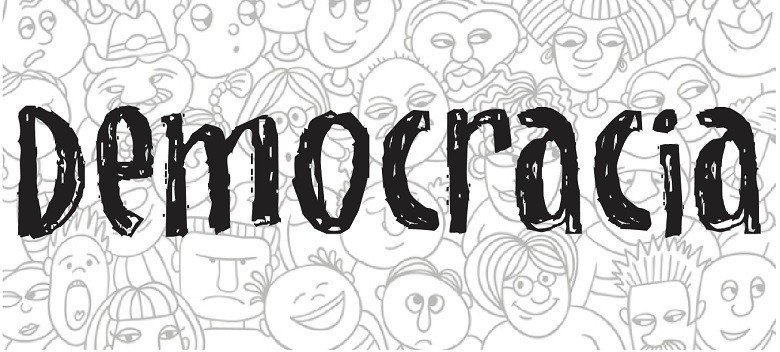 Mas como ouvir, debater e buscar soluções junto à população??
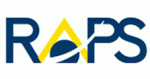 Uma boa estratégia...
Benefícios do Debate:
Amplia a proximidade com os eleitores;
Permite acesso a novas ideias;
Torna o(a) Candidato(a) empático às necessidades da População;
­Melhora as decisões da Campanha ou do Mandato
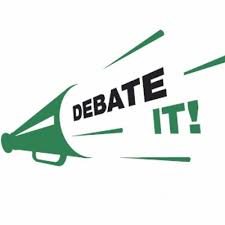 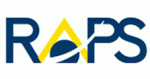 Objetivos
Criar um ambiente de integração entre sociedade e pré candidatos, candidatos­.

­Humanização na política, trazendo os pré candidatos e candidatos próximos da população

População = resolução de problemas (ouvir diferentes pontos de vista)

­Criar o protagonismo e participação da população nas melhorias em políticas de seu interesse.
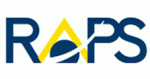 Pesquisa de Opinião!
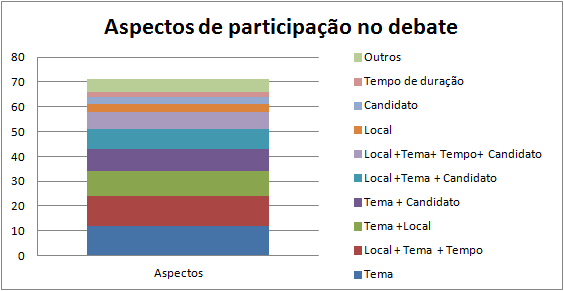 A população quer debater?   100% de 80 

entrevistados responderam..
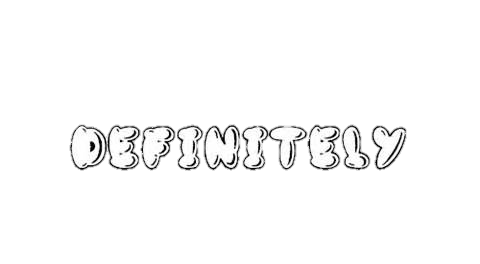 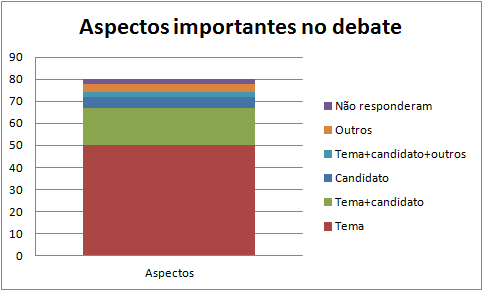 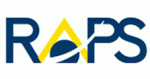 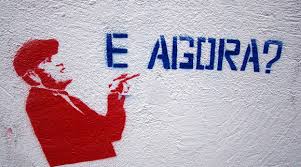 Metodologia
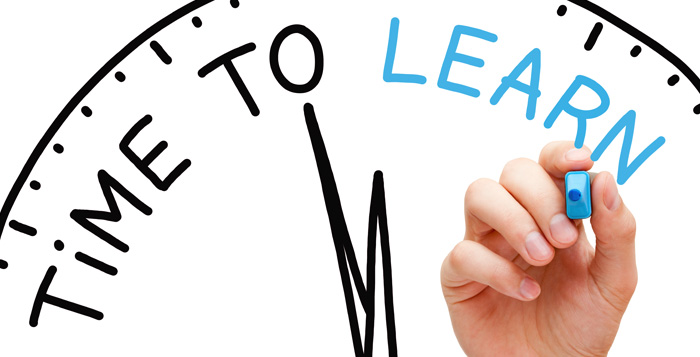 Etapas de um debate:
Definindo o Tema;
Dinâmicas;
Sensibilização;
Sustentabilidade;
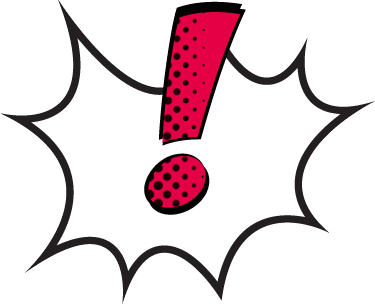 Foco das explicações: estimular a população a participar dos debates, compreendendo o diferencial do(a) Candidato(a) e sentindo-se livre para explanar suas ideias e valores!
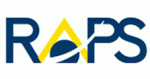 Metodologia
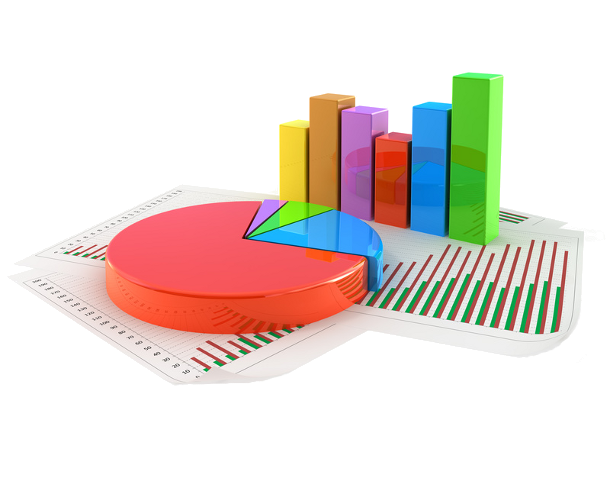 Definindo o tema..
Conhecer o público
Definir tema
Definir local e estrutura
Definir formato
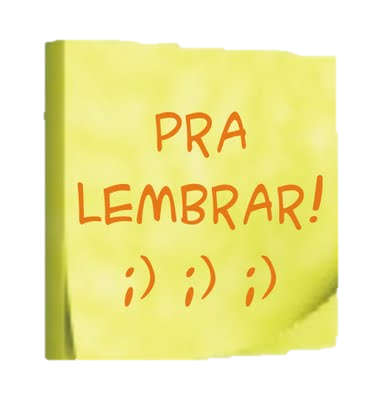 Manter uma base de dados com informações e contato de quem comparece aos debates!!
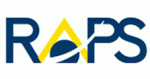 Metodologia
Pertencimento..
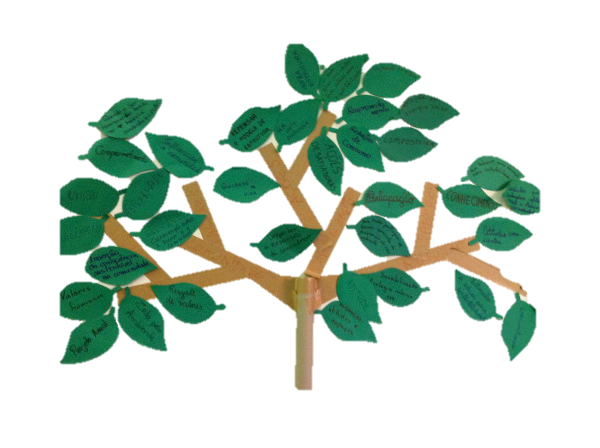 Ideias que Melhoram

Ações Mobilizadoras:

Muro das Lamentações
Árvore dos Sonhos
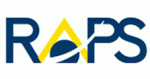 Metodologia
Sensibilização..
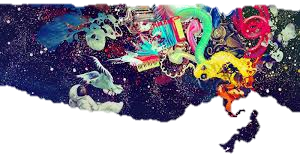 Poesia
Música
Dança
Teatro
Histórias
Fotografias
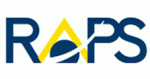 Metodologia
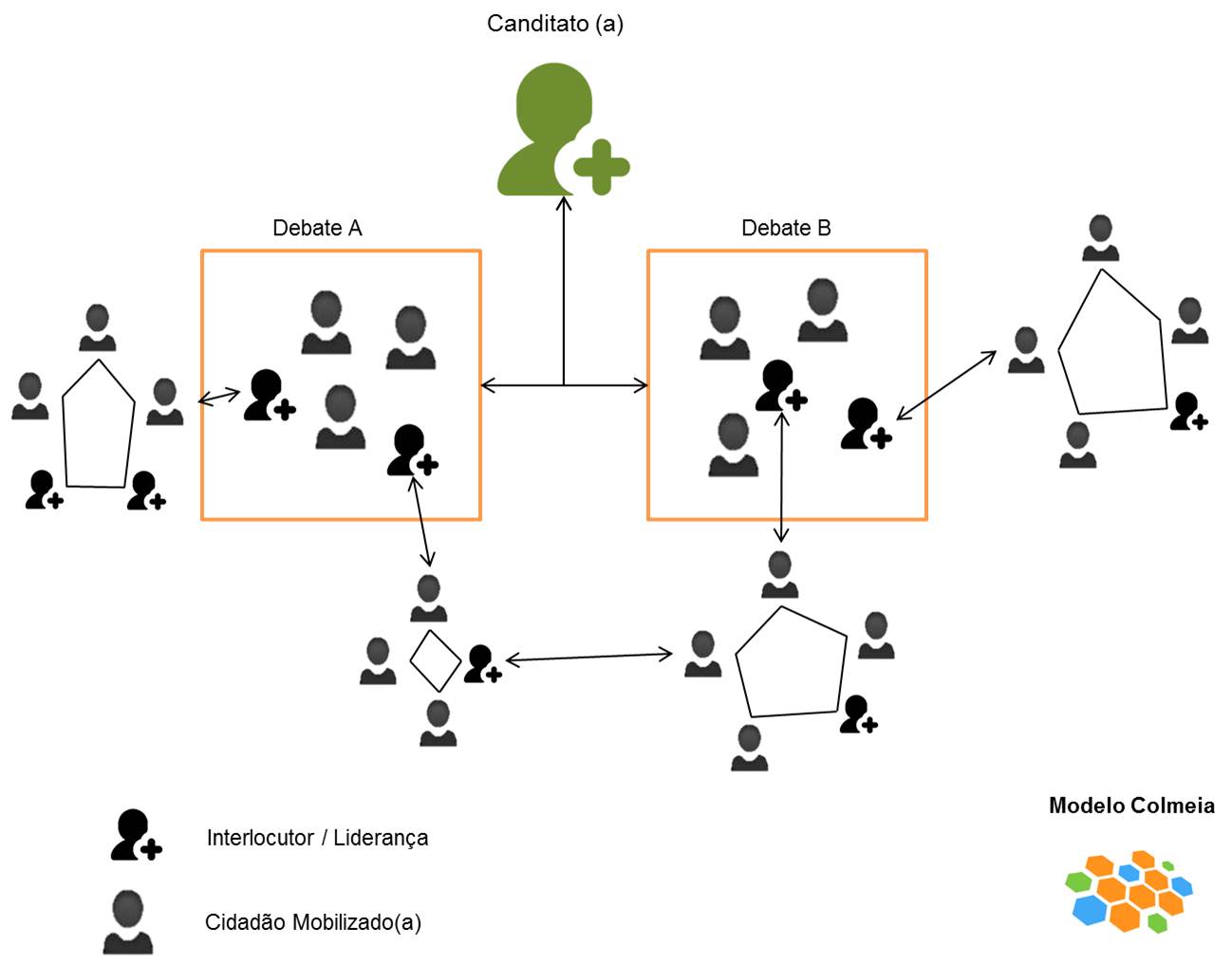 Sustentabilidade dos debates..
Tipos de Comunicação:
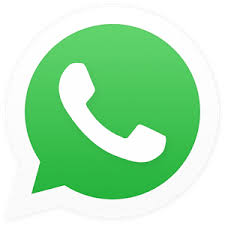 1. Candidato - Interlocutores ou Lideranças

2. Interlocutores - Comunidade Mobilizada

3. Candidato - Comunidade Mobilizada
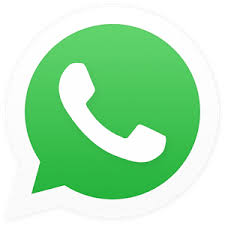 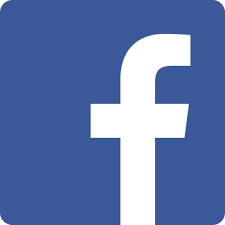 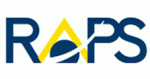 Experiências Práticas
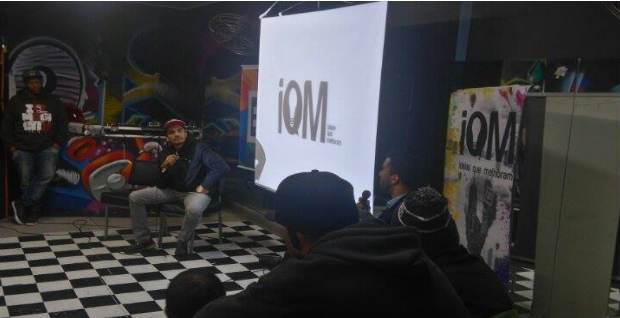 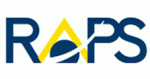 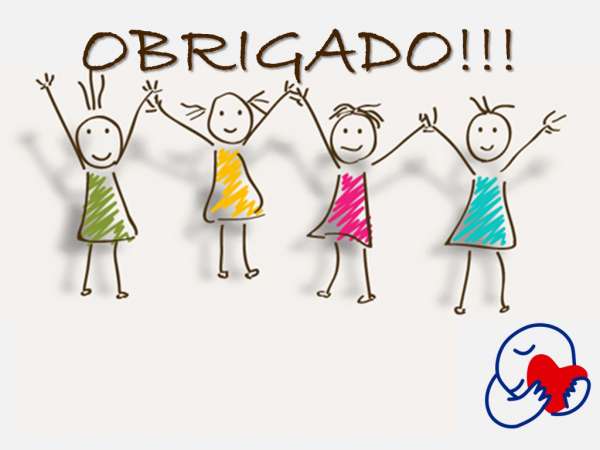 E bons debates!!
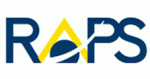